Personal Exemptions
Pub 17 – Chapter 3
Pub 4012 – Tab C
(1040-lines 6a & 42)
NJ 1040
12-09-2017
NJ TAX TY2016 v1.2
1
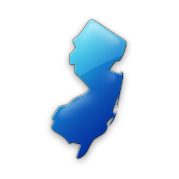 Exemption
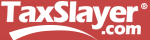 Defined:  Specific amount of money you are allowed to deduct from your taxable income, based on circumstances of your filing situation 
 Two types of Exemptions:
 Personal Exemption
 Dependent Exemption (to be covered in later section)
 Enter all exemption-related data in TaxSlayer Basic Information section  
Data is carried to Federal 1040 Page 1 and NJ 1040 Page 2
2
12-09-2017
NJ TAX TY2016 v1.2
Summary of Personal Exemptions Types
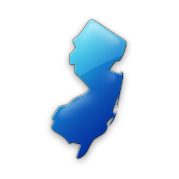 Note:  An individual is not a qualifying child of a person if that person is not required 
to file a tax return and doesn’t file or files only to claim a refund of paid taxes
* NEW RULING IN 2017; CAN BE APPLIED TO ANY OPEN TAX YEARS
3
12-09-2017
NJ TAX TY2016 v1.2
Personal Exemption Rules – Taxpayer and Spouse
One exemption for taxpayer (and one for spouse if MFJ)
 Widow(er) can file MFJ and claim 2 personal exemptions in year of death if:
 not remarried by 12/31
 not divorced or legally separated on date of death
 Taxpayer filing MFS can claim spouse (“non-working spouse”) if:
 spouse has no gross income
 spouse not filing a return
 spouse not the dependent of another taxpayer
4
12-09-2017
NJ TAX TY2016 v1.2
NJ 1040 Page 3
NJ Exemption:Domestic Partner
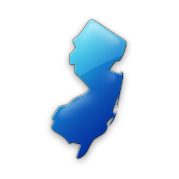 Not recognized on Federal 1040
 Additional NJ exemption ($1,000) for dependent Domestic Partner that does not file own return
 Domestic Partner is different than Civil Union Partner filing status
 Domestic Partner status requires affidavit and then registration
 Same-sex and opposite-sex couples
 Grants couples basic rights
 i.e. - the right to make health care decisions and to receive tax exemptions
 At least age 62 (after 2/2007).  Younger couples if Domestic Partnership formed before revised law 2/2007
5
12-09-2017
NJ TAX TY2016 v1.2
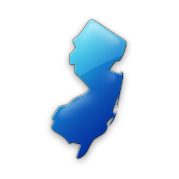 TS - Domestic PartnerState section \ Edit \ Enter Myself \ NJ State Return \ Congratulations (enter YES) \ Basic Information
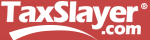 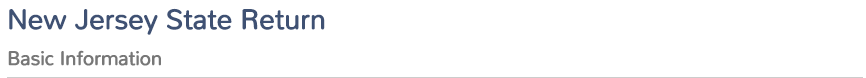 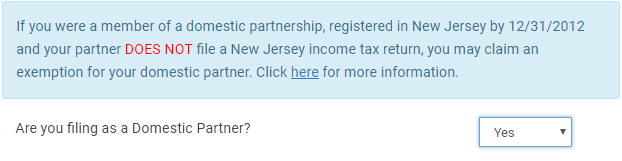 Question only appears if filing status is Single
6
12-09-2017
NJ TAX TY2016 v1.2
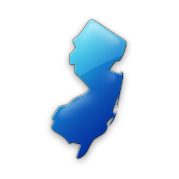 TS - NJ 1040 Page 2 - Domestic Partner
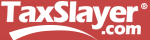 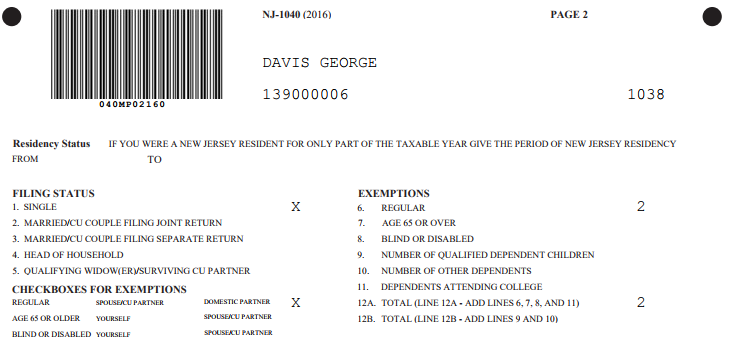 1 regular exemption for taxpayer;
1 for domestic partner
7
12-09-2017
NJ TAX TY2016 v1.2
TS - No Extra Exemption For 65 or Over but Addition to Standard Deduction-Federal 1040
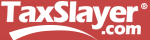 TS automatically adds extra to standard
 deduction if 65 or older
Extra standard deduction
if 65 or over
8
12-09-2017
NJ TAX TY2016 v1.2
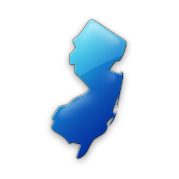 TS - Extra Personal Exemption For 65 or Over - NJ 1040
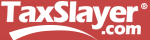 NJ grants extra personal exemption
if 65 or older
9
12-09-2017
NJ TAX TY2016 v1.2
Who is Considered Blind for Federal and State Tax Purposes?
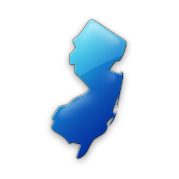 For Federal and State tax purposes a person is considered Blind if on the last day of the year they are totally blind or
 A taxpayer who is not totally blind must have a certified statement from an eye doctor (ophthalmologist or optometrist) that:
 The taxpayer cannot see better than 20/200 in the better eye with glasses or contact lenses, or
 The field of vision is not more than 20 degrees
 Additional standard deduction allowed on Federal 1040 for blind
 Additional exemption allowed on NJ 1040 for blind
10
12-09-2017
NJ TAX TY2016 v1.2
TS - Identification of Blind Basic Information section \ Personal Information
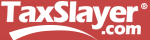 11
12-09-2017
NJ TAX TY2016 v1.2
TS - Extra Standard Deduction for Blind Only, Not Disabled  – Federal 1040
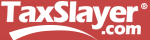 Federal only grants extra standard deduction
for blind, not disabled
12
12-09-2017
NJ TAX TY2016 v1.2
[Speaker Notes: No extra standard deduction for disabled on Federal return (only blind)]
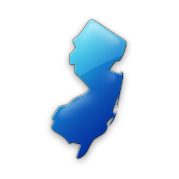 TS - Extra Exemption for Blind – NJ 1040
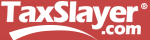 NJ grants extra exemption for blind OR disabled
13
12-09-2017
NJ TAX TY2016 v1.2
[Speaker Notes: Can claim extra exemption for blind or disabled on NJ 1040 Line 8

 Federal claims 6 exemptions 
 Taxpayer and spouse
 4 children (including grandson)

 Also gets extra standard deduction for taxpayer being over 65, but no extra for disabled

 NJ claims 9 exemptions
 Taxpayer & spouse
 Both taxpayer & spouse over 65
 Spouse is disabled
 4 children (including grandson)
 1 full-time college student]
Who is Considered Disabled for Federal Tax Purposes?
For Federal tax purposes a person is considered  disabled if at any time during the tax year he/she:
 Could not engage in substantial gainful activity for pay or profit due to a physical or mental condition  AND
 A doctor has determined that this condition has lasted or can be expected to last continuously for at least a year or can be expected to lead to death
 Additional standard deduction allowed on Federal 1040 for blind only (not other disabilities)  
 Disabled persons may be eligible for other Federal tax benefits like credits (covered in later modules)
14
12-09-2017
NJ TAX TY2016 v1.2
[Speaker Notes: Anyone who is receiving SS disability (therefore recorded as disabled) by SS is by default considered disabled]
Who is Considered Disabled for NJ Tax Purposes?
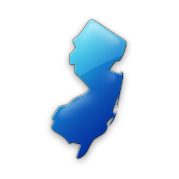 For NJ tax purposes:  a person is considered disabled if  on the last day of the tax year he/she:
 Could not engage in substantial  gainful activity for pay or profit  due to physical or mental impairment, including blindness
 Reporting:  Must enclose a copy of the doctor’s certificate or other medical records with NJ tax  return the first time the exemption is claimed
15
12-09-2017
NJ TAX TY2016 v1.2
Who is Considered Disabled for  NJ Tax Purposes?
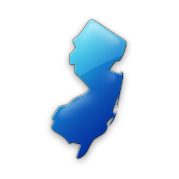 (cont’d)
Additional exemption allowed on NJ 1040 for blind or disabled 
 Only one additional exemption allowed if both blind and disabled
 Disabled/Blind persons may be eligible for other NJ tax benefits like property tax relief programs (covered in later module)
 Note disabled status in NJ Checklist Basic Information section for later entry in the TaxSlayer State section
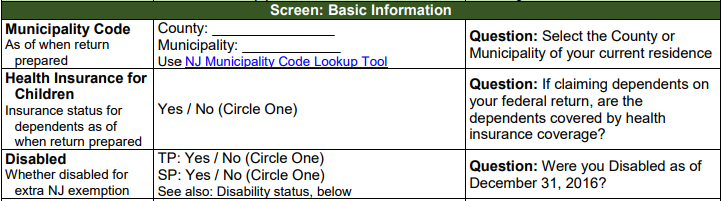 16
12-09-2017
NJ TAX TY2016 v1.2
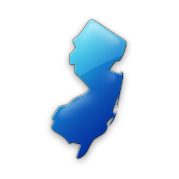 TS - Extra Exemption for Disabled – NJ 1040
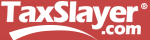 NJ grants extra exemption for blind OR disabled
17
12-09-2017
NJ TAX TY2016 v1.2
[Speaker Notes: Can claim extra exemption for blind or disabled on NJ 1040 Line 8

 Federal claims 6 exemptions 
 Taxpayer and spouse
 4 children (including grandson)

 Also gets extra standard deduction for taxpayer being over 65, but no extra for disabled

 NJ claims 9 exemptions
 Taxpayer & spouse
 Both taxpayer & spouse over 65
 Spouse is disabled
 4 children (including grandson)
 1 full-time college student]
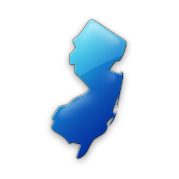 TS - Extra Exemption for Disabled – NJ 1040
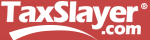 Only 1 extra exemption if both blind and disabled
18
12-09-2017
NJ TAX TY2016 v1.2
[Speaker Notes: Can claim extra exemption for blind or disabled on NJ 1040 Line 8 (but only 1 extra if both blind and disabled)

 Federal claims 7 exemptions 
 Taxpayer and spouse
 5 children (including grandson)

 Also gets extra standard deduction for taxpayer being over 65, but no extra for disabled

 NJ claims 10 exemptions
 Taxpayer & spouse
 Taxpayer over 65
 Spouse is disabled
 5 children (including grandson)
 1 full-time college students]
Federal/State Differences:  Exemptions for Minors Who Can Be Claimed on Parent’s Return
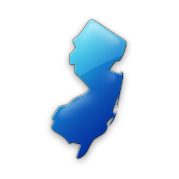 Note:  An individual is not a qualifying child of a person if that person is not required to file a tax return and doesn’t file or files only to claim a refund of paid taxes
* NEW RULING IN 2017; CAN BE APPLIED TO ANY OPEN TAX YEARS
19
12-09-2017
NJ TAX TY2016 v1.2
TS - Minor Claimed on Parent’s Return Basic section \ Personal Information (on Minor’s Return)
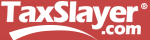 20
12-09-2017
NJ TAX TY2016 v1.2
TS - Minor Claimed on Parent’s Return – Minor’s Federal 1040
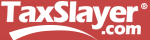 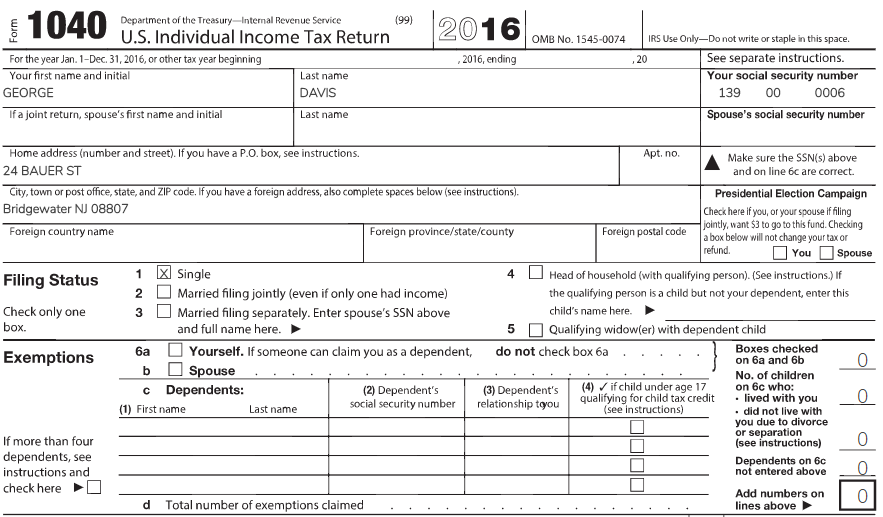 Can’t take exemption for self since minor was claimed on parents’ Federal return
21
12-09-2017
NJ TAX TY2016 v1.2
[Speaker Notes: Since minor can be claimed on parents’ Federal return, cannot claim exemption for self on minor’s Federal return]
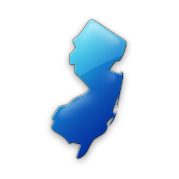 TS - Minor Claimed on Parent’s Return – Minor’s NJ 1040
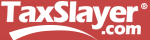 On NJ 1040, OK to take exemption for self even when  minor was claimed on parents’ Federal return
22
12-09-2017
NJ TAX TY2016 v1.2
[Speaker Notes: Minor can still claim exemption for self on minor’s NJ return, even if parents claimed him 

 TaxSlayer does this automatically if you check the box that says you can be claimed on someone else’s return]
NJ Veteran Exemption
New exemption for military veterans     New for 2017
 $3,000 per person (taxpayer and spouse can each claim if appropriate)
 Must have been honorably discharged or released under honorable circumstances from active duty in the Armed Forces by last day of tax year
 Cannot claim for domestic partner or dependents
 Must provide a copy of DD-214 Certificate of Release or Discharge from Active Duty the first time you claim exemption
 Can send in DD-214 prior to or with income tax return to certify eligibility
Info on requesting a copy of DD-214 can be obtained on www.archives.gov
23
12-09-2017
NJ TAX TY2016 v1.2
Pub 4012 Tab K
Filing a Return for a Deceased Taxpayer
Deceased taxpayer will be identified as a checked box on Intake/Interview form Page 1, Part II - Widowed
 Deceased Taxpayer’s return
 Final personal income tax return must be filed
 Estate tax return (Form 1041) may need to be filed                                    Out of Scope      
 Personal tax return can be filed by:
 Surviving spouse
 Personal representative – Executor of estate or anyone who is in charge of decedent’s property
 Court appointed representative
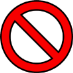 24
12-09-2017
NJ TAX TY2016 v1.2
Pub 559
Filing a Return for a  Deceased Taxpayer
(cont’d)
Return filed by surviving spouse
 Should include income earned by decedent up to date of death plus full-year income for surviving spouse
 TaxSlayer will print “Filing as surviving spouse” as  deceased taxpayer signature on Form 8879
 Return filed by personal representative (executor or administrator of the decedent’s estate, as appointed or certified by the court)
 Only include income & deductions up to date of death
 File Form 56 Notice Concerning Fiduciary Relationship to notify IRS of contact for correspondence
 If filing a current year tax return and refund is due, attach copy of Court Appointment Certificate 
 Sign return followed by “Personal Representative”
25
12-09-2017
NJ TAX TY2016 v1.2
Pub 559
Filing a Return for a  Deceased Taxpayer
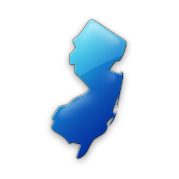 (cont’d)
Return filed by anyone else
 If refund is due, include Form 1310 Statement of Person Claiming Refund Due a Deceased Taxpayer
 Form 1310 can be found in Federal section \ Miscellaneous Forms
 For NJ return, if refund is due and you want NJ Division of Taxation to issue check to surviving spouse or estate, paper file return and include death certificate
Refer to Pub 4012 Page K-12 for more detail
26
12-09-2017
NJ TAX TY2016 v1.2
TS - Printed 1040 Return Of Deceased Taxpayer
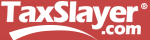 TaxSlayer populates on printed 1040
Deceased notice will not appear on TaxSlayer 1040 screen under Summary/Print, only on printed return PDF
27
12-09-2017
NJ TAX TY2016 v1.2
[Speaker Notes: TaxSlayer will populate “Deceased”  & date of death on name line of printed 1040 page 1
 Will not appear on TaxSlayer 1040 screen]